ELEC-E8423 - Smart GridSolar power generation variation and its modeling
Ilari Huotari
Juho Hänninen
25.04.2023
Introduction
Motivation
Photovoltaic basics
Variable production
I-V characteristics, simulink PV module model
Forecasting and Modelling
Challenges
Conclusions
25.04.2023
Page 2
Motivation
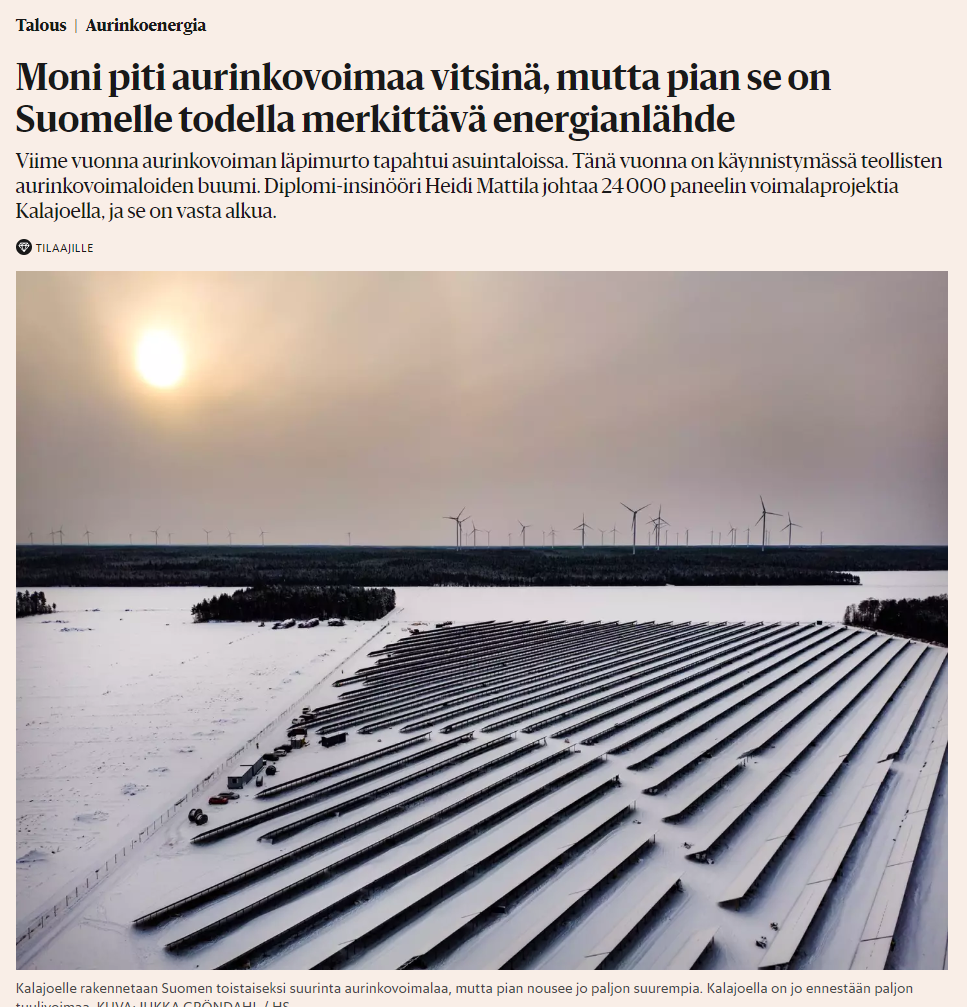 According to fingrid by the year 2035 solar power generation capacity could amount 7 000-12 000 MW. Although ~10% of the peak power is the average amount. 

Solar panels have become increasingly cheap in the last decade. 

Has been mostly distributed generation (DG) in the form of rooftop solar panels

Large scale commercial production is at edge of profitability
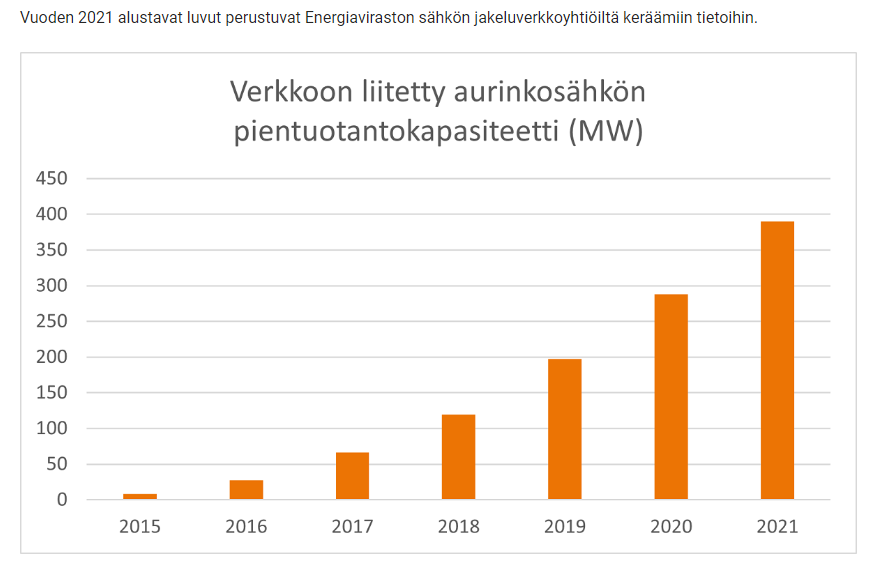 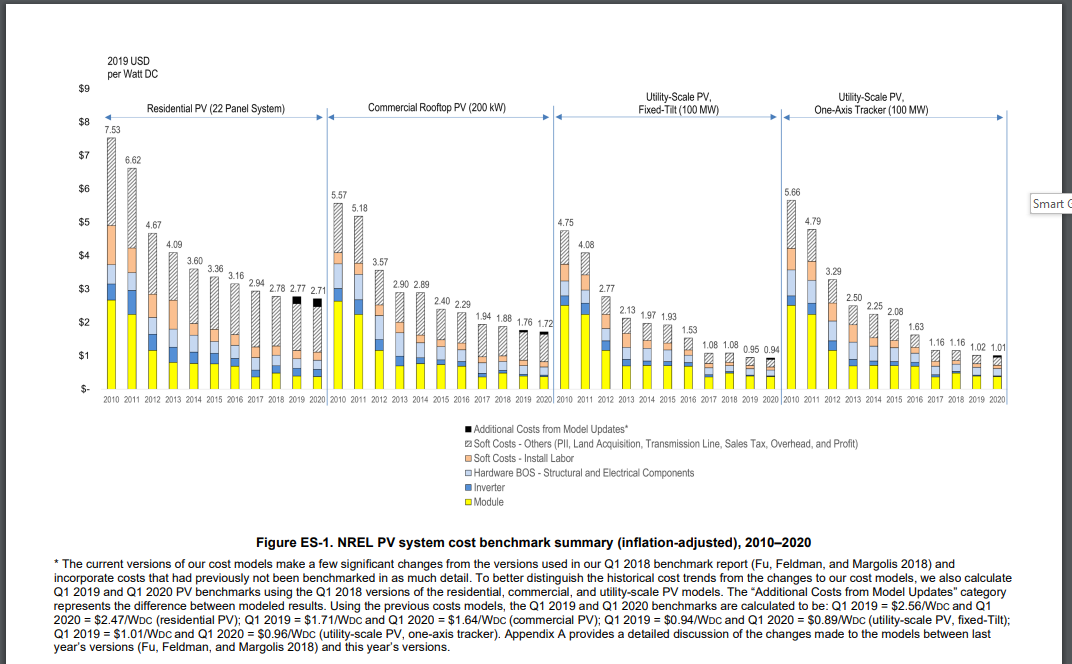 Page 3
Photovoltaic basics
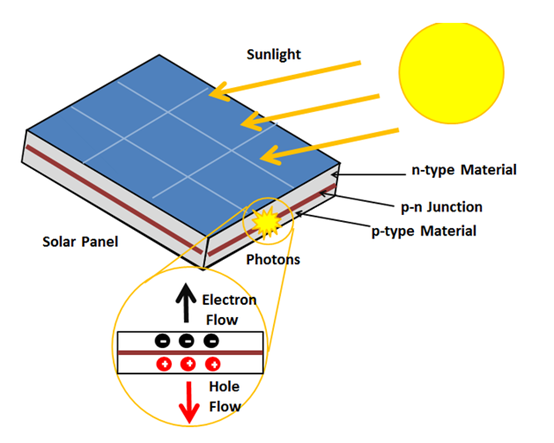 - Photons give energy to electrons in solar panel
and the bond to the atom breaks.

- Free valence electrons flow from n-type
Semiconductor to p-type.

- System works only if the Photon energy, E=hf
is same or higher than the energy needed to free
electron.

- Better efficiency when using multiple pn-junctions,
However more costly.

- Single cell power ~ 1-2W.
- Cells connect into modules and arrays.

- Modelled with simple equivalent circuit.
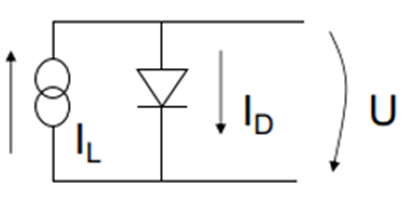 Page 4
Variable production
Geographic location - Statistical data for irradiance
Time of day - night / day 
Season - winter / summer, earths tilt
Local landscape - Buildings, mountains -> shading
Local weather -> forecasts
 
+ Variety of technical differences on
Solar panels
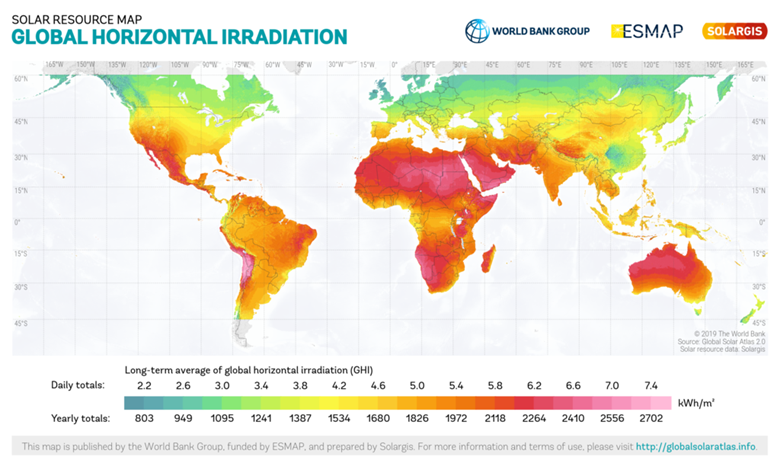 Page 5
I-V characteristics, simulink PV module model
Input: Irradiance, Temperature	Output: Current, voltage	Solar cell:JAP72/320/4BB
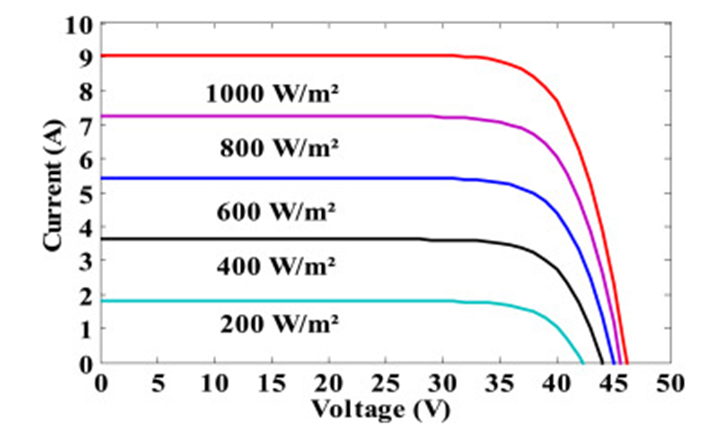 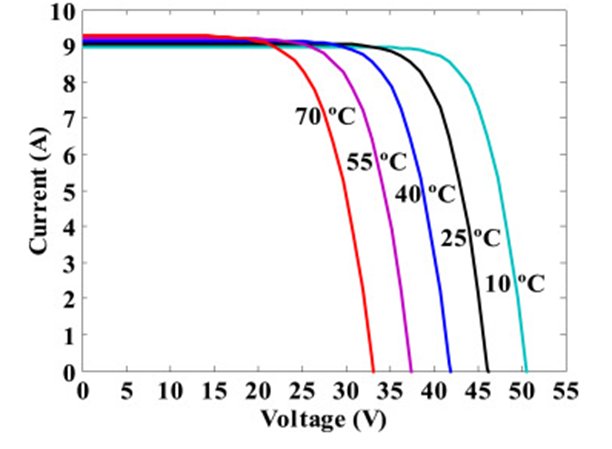 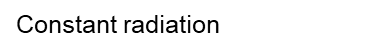 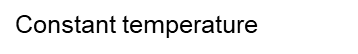 Page 6
Forecasting and modelling
Nowcasting (forecasting 3–4 hours ahead)
  - Need fast way to process data
  - Sensors

Short-term forecasting (up to seven days ahead)
  - Day-ahead important as the PV-producers must know how much electricity can be sold to market.
  - Mathematical models, lots of variables (NWP – Numerical weather prediction)

Long-term forecasting (weeks, months, years)
  - Climate, Statistics
  - Butterfly effect, slight inaccuracy from start data makes huge errors on final product
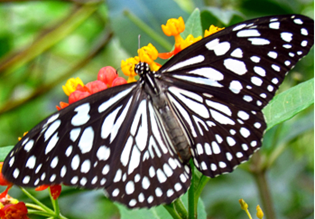 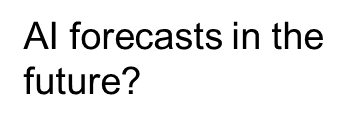 Page 7
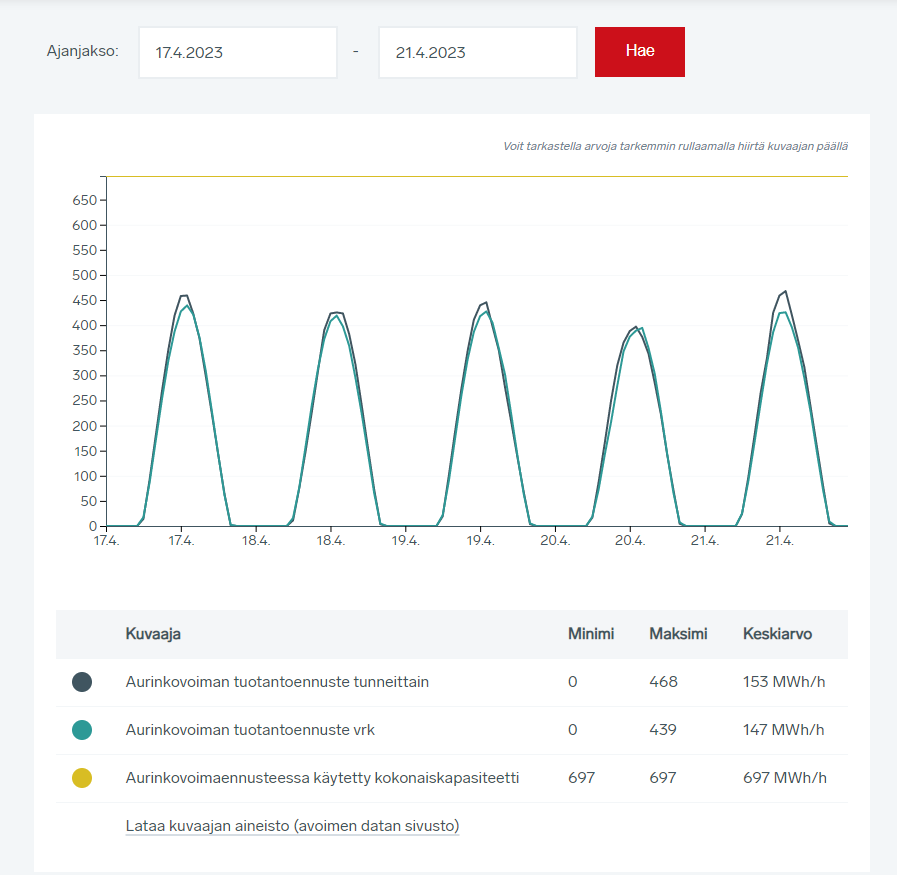 Challenges
Solar power does not provide inertia to the grid

DG can cause voltage rises in the distribution network

Requires power reserves
frequency and power balance

Accurate modelling and forecasting important

Storage options
hydrogen
batteries
EVs
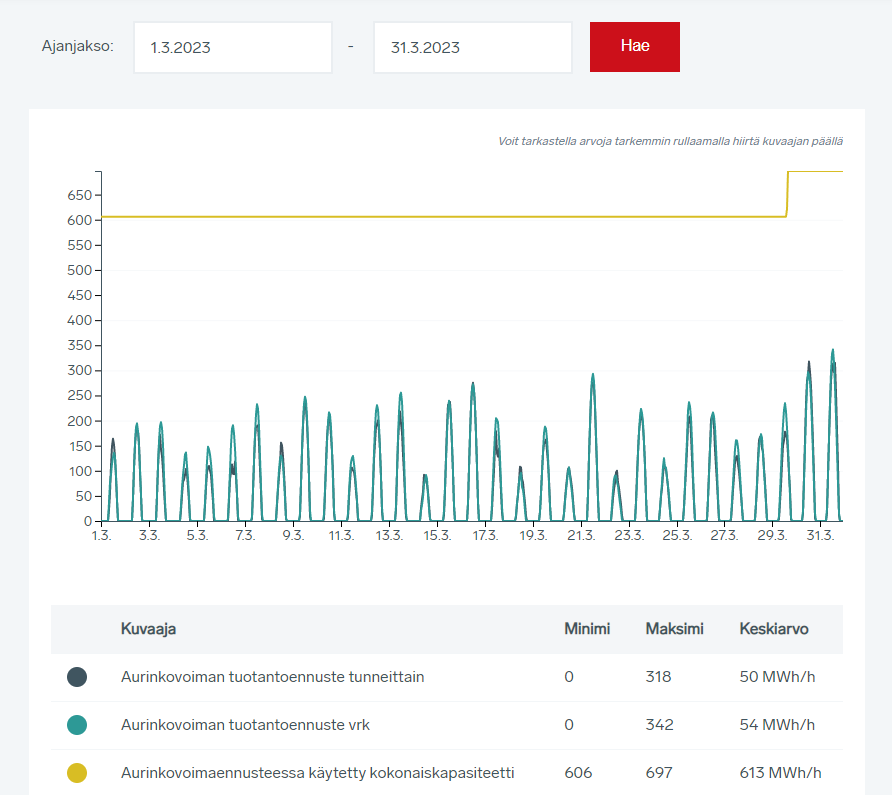 Page 8
Conclusions
Solar power generation is becoming increasingly relevant and large scale production is becoming economically viable

Variation in production is caused by time of day/year, weather, location and technical constraints of the solar panels

Accurate modelling is required to preserve balance in the power system
25.4.2023
Page 9
Source material used
Fingridin sähköjärjestelmä visio 2022 - tulevaisuuden järjestelmän skenaario luonnokset. Available:  https://www.fingrid.fi/globalassets/dokumentit/fi/tiedotteet/ajankohtaista/fingrid_sahkojarjestelmavisio_2022_skenaarioluonnokset-final-korjattu-29.8.pdf
Moni piti aurinkovoimaa vitsinä, mutta pian se on Suomelle todella merkittävä energianlähde. https://www.hs.fi/talous/art-2000009386065.html?share=bada6520247934fb9a189339b771ce34 
U.S. Solar Photovoltaic System and Energy Storage Cost Benchmark: Q1 2020. https://www.nrel.gov/news/program/2021/documenting-a-decade-of-cost-declines-for-pv-systems.html 
  Photovoltaic Cell. Energy education. University of Calgary. https://energyeducation.ca/encyclopedia/Photovoltaic_cell
Solar radiation basics. Office of energy efficiency & renewable energy. https://www.energy.gov/eere/solar/solar-radiation-basics
Solar photovoltaic modeling and simulation: As a renewable energy solution. Raj Kumar, S.K. Singh. Energy reports. Vol 4. P 701-702. 2018.
Global solar atlas. Irradiance world heat map. https://globalsolaratlas.info/map?c=11.609193,8.173828,3
Fingrid. Solar power. https://www.fingrid.fi/en/electricity-market-information/solar-power/
Modeling the Temporal Variations in the Output of Large Solar PV Power Plants. https://www.sciencedirect.com/science/article/pii/S1876610216306440?via%3Dihub
25.4.2023
Page 10